LECTURE 3.2
THE MIDDLE ENGLISH PERIOD
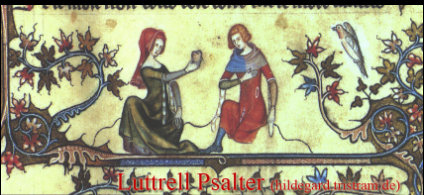 ACTIVE VOCABULARY
ME QUIZZ
When did ME begin? 
Who was defeated in the battle of Hastings? 
What was William’s reign characterized by?
What languages were spoken? 
Who was the luminary of the period? 
What is he famous for?
When did ME finish? 
What invention brought the end to ME?
Issues to cover
1. The Main Features of the Middle English
2. Writings in the Middle English
3. Changes in the System of Spelling
4. Middle English Phonology
1. The Main Features of the Middle English
11th C
English  ==>> 
		colonial tongue , adulterated with numerous borrowings and utterly spoiled and pidginized vernacular  

15th C 
English  ==>> 
			fully re-emerged and had changed beyond recognition
By the 11th C

MORPHOLOGICALLY
 - reduction or leveling of endings which were different in the two languages (fiskr - fisc; dæ3 - dagr); 
loss of the category of gender (unsophisticated speakers simply dropped the endings, thus extinguishing a whole category from the language).

LEXICALLY
multiple borrowings (windēā3e – window)

GENERALLY 
-  significantly changed and simplified if compared with OE
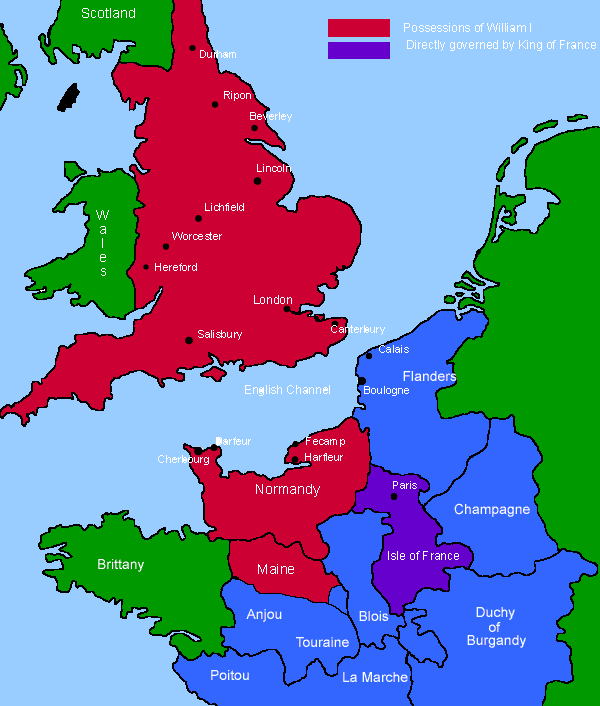 WILLIAM’S KINGDOM
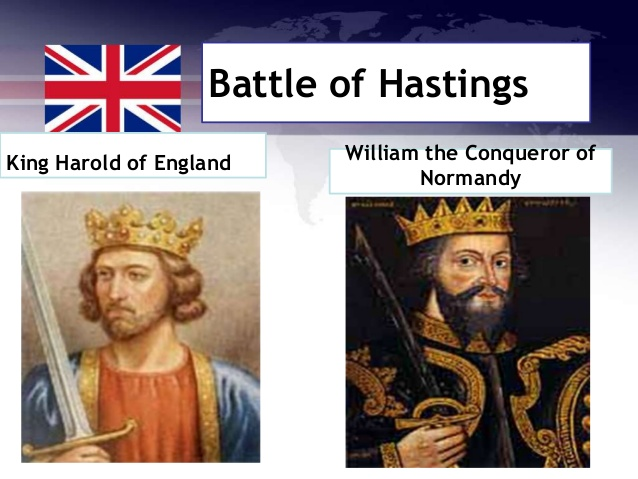 14 October 1066
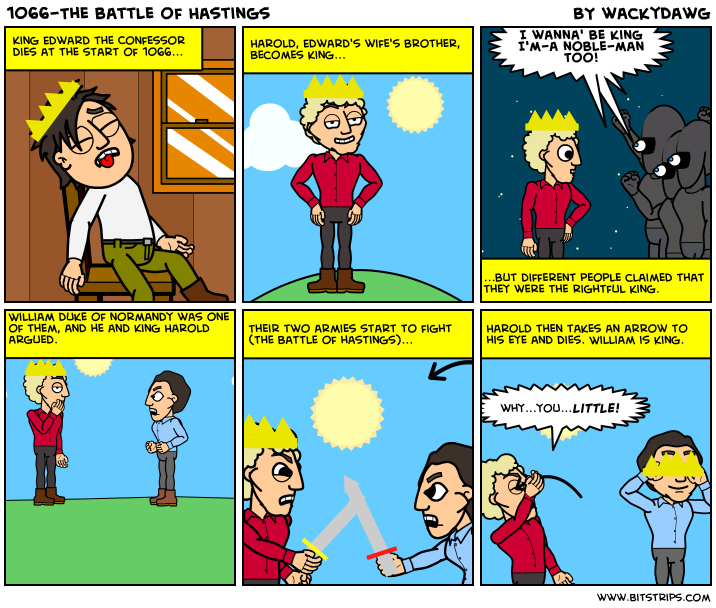 12th-14th C
Norman domination; 
French and Latin influence 
on English

1387-1400
Geoffrey Chaucer, first English best-selling author,  
wrote The Canterbury Tales

1382 –1395 
Wycliffe's Bible
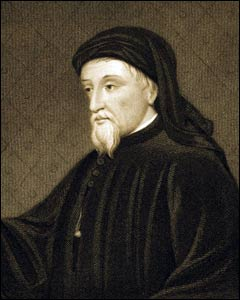 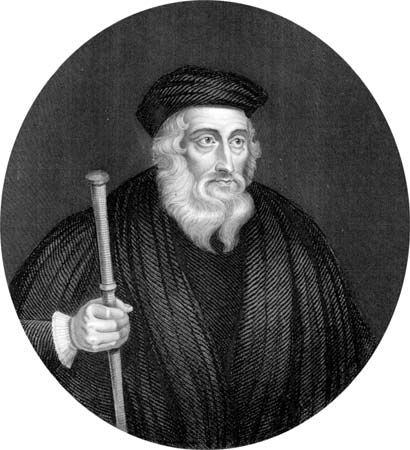 1476
William Caxton, the first English printer, introduced printing 
Caxton published  Chaucer's The Canterbury Tales, earliest verses of the Bible in English, chivalric romances, classical works and English and Roman histories. 
He translated into English, e.g. Aesop's Fables


the English of London and 
the SOUTH-EAST became crucial.
the rise of the London dialect
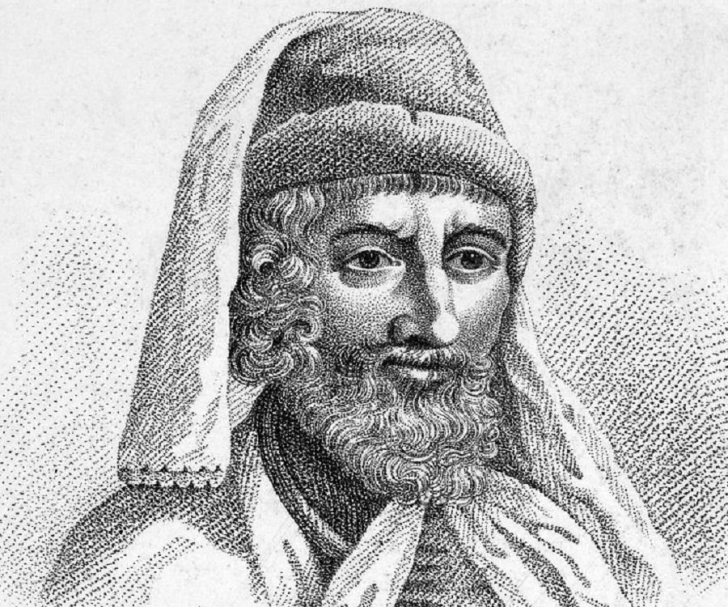 3. Changes in the System of Spelling
FRENCH GRAPHIC HABITS 
- NO alien letters 
- runes æ, 3, ð, þ replaced by digraphs and Latin letters
3-g 	3od - god
3-y 	3ēar - year
ð – th 
þ - th
æ – a 	ðæt – that 

- Latin letters v, q (qu), z introduced to denote sound [v, k, kw, z]
Northern dialects 
Richard Rolle de Hampole's "The Pricke of Conscience“ (Докори совісті) (14 c), 
Townley Plays (Таунлейські містерії) (14 c.) 
York Plays (early 15 c.)
STANDARDS
NO general standard in spelling 
NO general standard in the choice of words
NO general standard in grammatical forms

but the London dialect ==> prevailing + officially recognized
CONSONANT SOUNDS & LETTERS
sound d3, marked by c3. was rendered by g or dg – singe (=burn), bridge
in French borrowings sound d3 was marked by j -judge, June
letters v, q (accompanied by u), z were introduced to denote sound [v, k, kw, z]
consonant ð gave way to digraph th —> t
sibilant [tS], formerly rendered by c before or after front vowels, was replaced by a digraph ch: cild – child
sound [S] , formerly rendered by sc, was rendered by the combinations sh and sch: scip – ship
sound [k], formerly c before consonants, was rendered by k – cnāwan — knowen
VOWEL SOUNDS & LETTERS 
Long ū 
replaced by digraph ou, in the French tradition: hūs – hous 
replaced by digraph ow in final position cū – cow
Letter u turned into o, especially when it stood neighbouring the letters with many vertical lines cumen — comen

Long ō was rendered by oo: fōt – foot.

Long ē
marked either by a digraph ee 
marked simple e + mute e at the end of the word: metan - mete, meete (to meet) 
marked either by a digraph ie: fēld – field.
What was ME like? How much was it different from OE and NE?
Lord’s prayer OE
Lord’s prayer ME
The Canterbury Tales
4. Middle English Phonology
UNSTRESSED VOWELS
In OE the stress got fixed on the first syllable 
unstressed syllables => neutral sound shwa [ә] marked as e
nouns  forms merged into shwa (cara, caru, care – care)
Final n of many verbs could be both pronounced and not depending on the following sound (writen - write)
STRESSED VOWELS

quantitative changes 

long vowels shortened before two consonants cēpan - cēpte ME kepen, kepe – kept
the exception here are the clusters mb, ld, nd (OE)

13th C
short vowels a, o, e lengthened in the open syllables
cāru
Monophthongization of Old English diphthongs

Short Diphthongs
ea —> æ —> a heard - hard 
eo —> e closed (e) heorte - herte (heart) 
ie —> i / e – nieht - niht (night) 

Long Diphthongs
ēa – æ: - ε: (sound is represented by e, ea) – ēast - ε:st (east, est) 
ēo —> e: – dēōp - deep (deep)
qualitative changes 

Individual sounds
æ – a (ðæt – that)
æ: - ε: stræ:t - street 
ā – כ: stān — stכ:ne (stone) 


y, ý – i in the north and east fyllan - fillen (to fill)
	- u in the west 
	- e in the south west
Sometimes southern or western changes were accepted bysi3 - busy, business
combinations [j+ vowel] lead to long vowels:
i3, y3 – i: – ti3ele — tile
u3 - u: (marked by ou, ow) – fu3ol - fowl (bird)

combination l /r + liquids lead to new diphthongs:
new diphthongs  appeared:
l3, r3 – lw, rw [ou] and [au]
sor3ian - sorwen, sorrow
CONSONANT CHANGES

sound h lost at the beginning of words clusters hr, hl, hn, hw 
hrin3 - ring 

sound γ (marked by 3) in the intervocal position vocalised and turned into w, 
a3 – aw (au): dra3an — drawen
a3 - [ai] marked by ai, ay: dæ3 — day
e3 - [ei] marked by ei, ey: we3 – wey
HOME ASSIGNMENT
Everyone
Summarize OE and ME evolution, do exercises
Watch episode 3
Groups
1 gr. Presentation “Indo-European Words in OE and other IE languages”
2 gr. Presentation “Indo-European Words in ME and other IE languages”
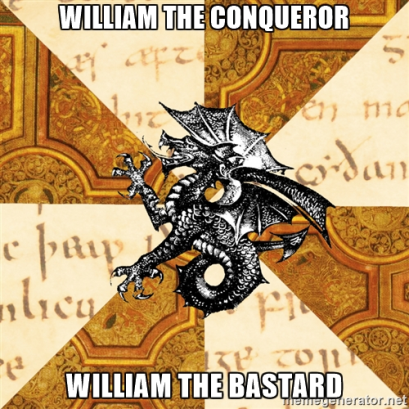 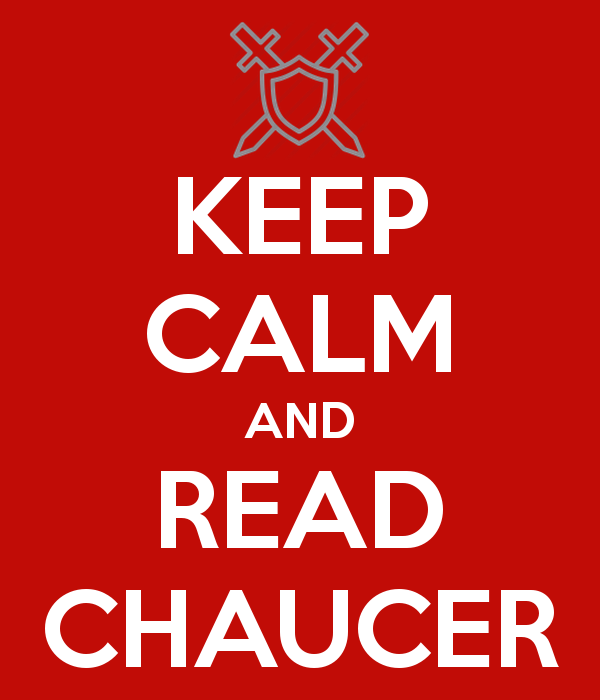 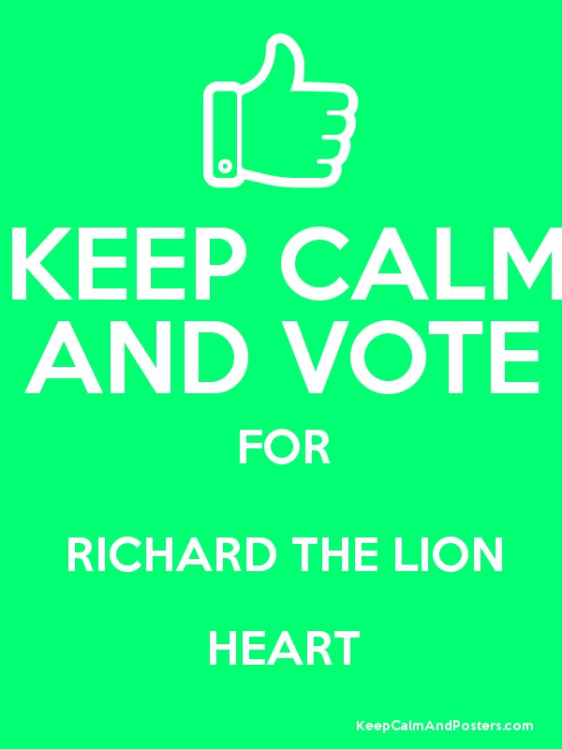 Thank you for your attention!
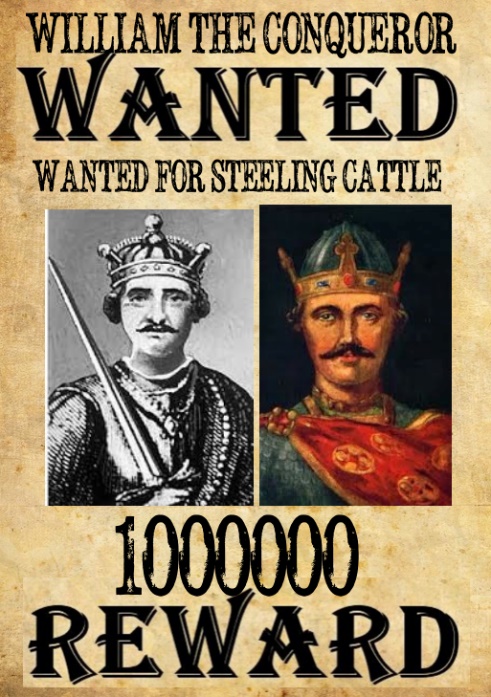 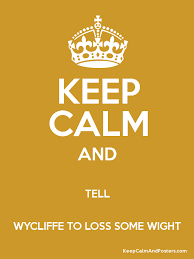 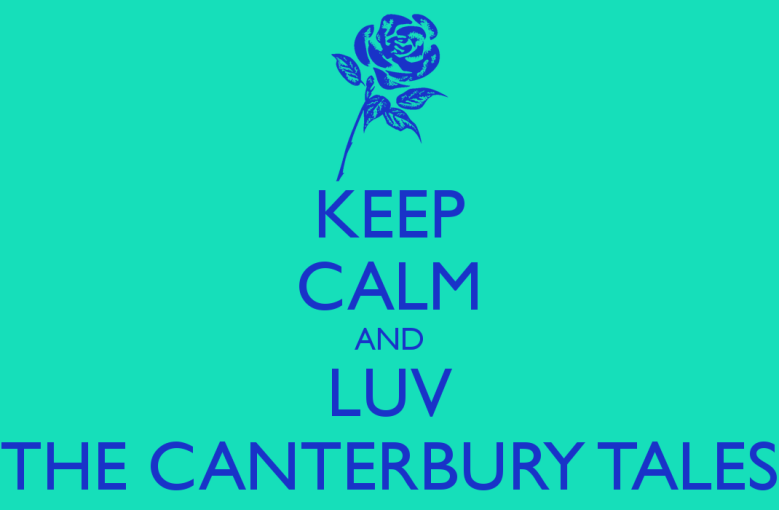